別紙
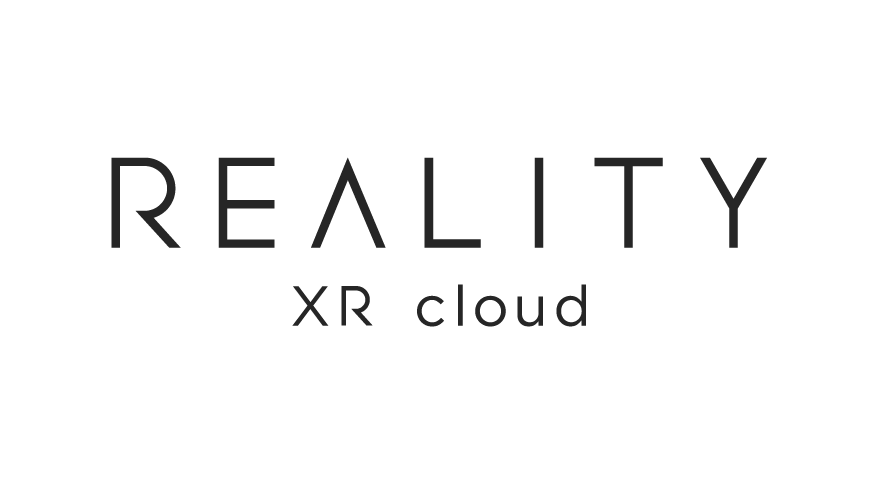 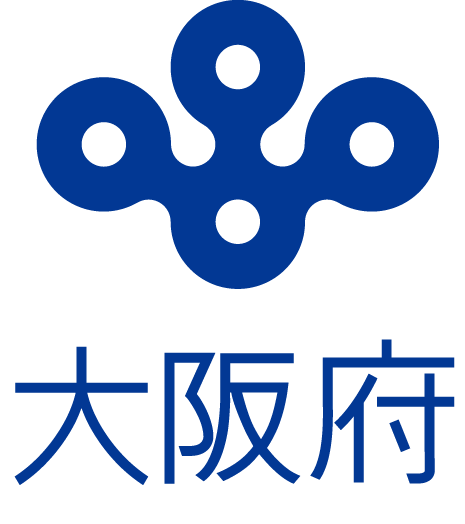 事業連携協定の具体的な実施事項
スマートシニアライフ事業におけるエンタメ支援やメタバース空間サービスの活用、DXの推進に向けた市町村の取組支援
大阪府の進めるスマートシニアライフ事業LINE公式アカウント“おおさか楽なび”利用者向けのゲーム開発・運用及びゲーミフィケーション導入の支援
DX化支援
エンタメ支援
03
01
02
府内市町村のＤＸ推進に向けた幅広い支援
スマートシニアライフ事業LINE公式アカウント“おおさか楽なび”利用者の満足度向上を目的としたゲーム開発・運用および既存サービスや事業のパフォーマンス向上を目的としたゲーミフィケーション導入に関すること。
ＤＸの推進に向けた、デジタルサービスの運用改善やウェブページ制作など、府内市町村の取組みに関すること。
メタバース空間を活用した府内市町村の取組支援
メタバース支援
メタバース空間サービスを活用した事業企画や発表会・展示会を通じたＰＲなど、府内市町村の取組みに関すること。